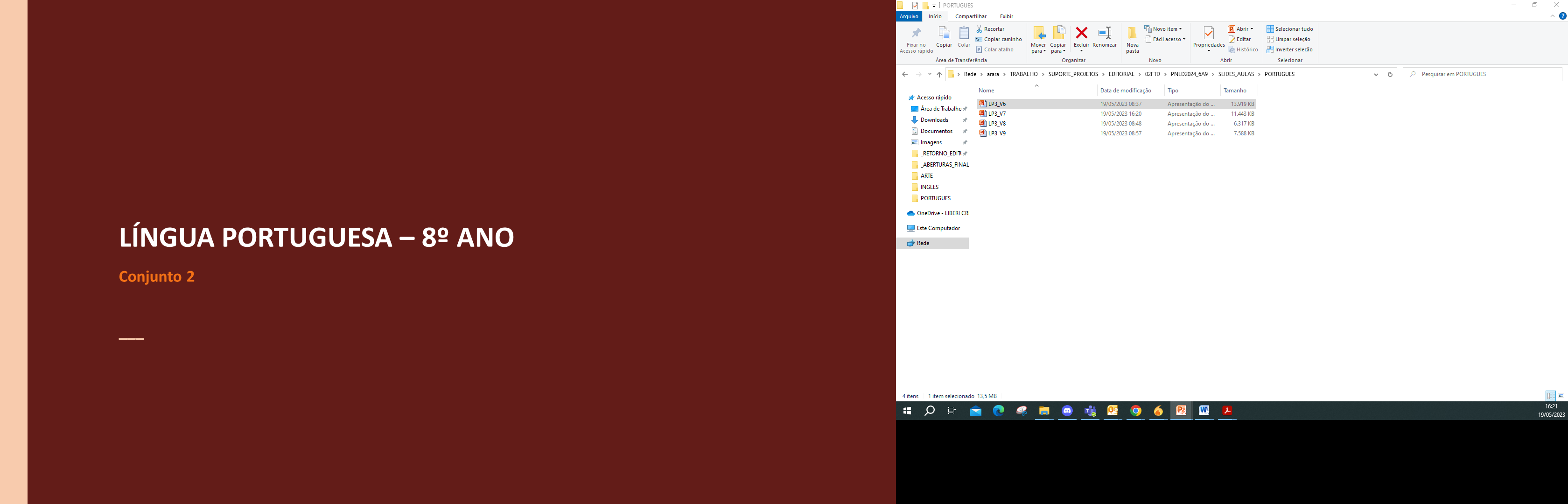 LÍNGUA PORTUGUESA – 8º ANO									 Conjunto 2
Unidade 2
2
LÍNGUA PORTUGUESA – 8º ANO									 Conjunto 2
Vozes verbais
3
LÍNGUA PORTUGUESA – 8º ANO									 Conjunto 2
Voz ativa e voz passiva
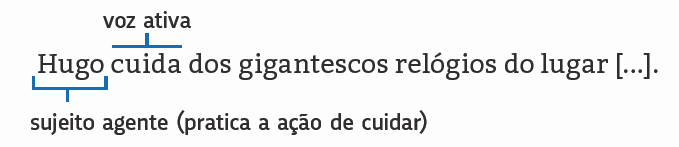 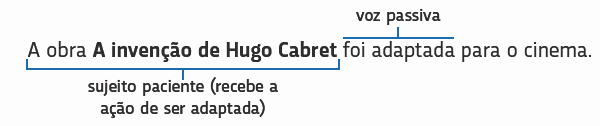 4
LÍNGUA PORTUGUESA – 8º ANO									 Conjunto 2
Voz reflexiva
O verbo cujo sujeito é agente e paciente ao mesmo tempo está na voz reflexiva. 
Na voz reflexiva, os pronomes oblíquos átonos me, te, se, nos e vos acompanham os verbos.
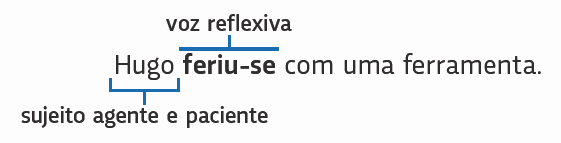 5
LÍNGUA PORTUGUESA – 8º ANO									 Conjunto 2
Quarta capa
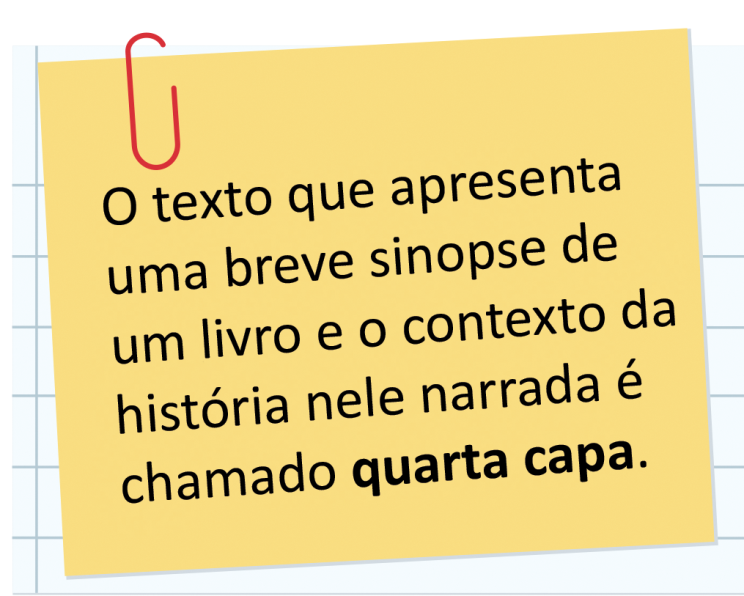 Nesse gênero, há trechos expositivos e apreciativos, visto que seu objetivo é convencer o leitor a adquirir o livro e lê-lo.
Rafaela Hidalgo
6
LÍNGUA PORTUGUESA – 8º ANO									 Conjunto 2
Agente da passiva
7
LÍNGUA PORTUGUESA – 8º ANO									 Conjunto 2
Resenha crítica
É um texto que visa divulgar o conteúdo de um elemento cultural (livro, filme, álbum musical, peça de teatro, show, entre outros) de forma subjetiva, destacando informações importantes e emitindo uma avaliação crítica. 
Geralmente, as resenhas são veiculadas em sites, jornais, revistas e livros.
8
LÍNGUA PORTUGUESA – 8º ANO									 Conjunto 2
Voz passiva analítica e voz passiva sintética
9